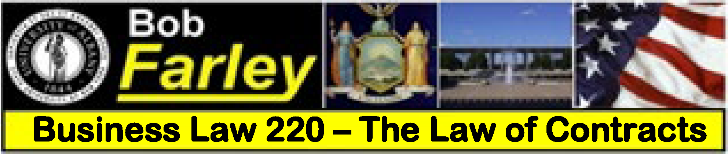 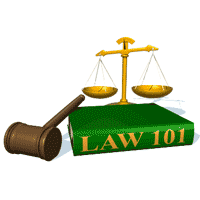 Slide Set Eleven A:
Torts – General Principles
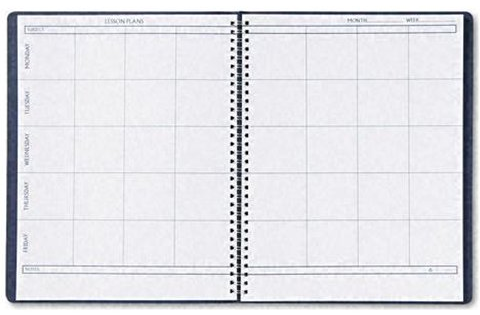 Last Time We Spoke About:


The Criminal Law
 Structure and Purpose of Criminal Law
Part One: Definitions / Substantive - Procedural / Purpose / Crimes / Torts
 Theories of Criminal Punishment
Part Two: Punishment Theories / Sentencing / Classification
 Common Law Felonies
 Part Three: Common Law Felonies / Current Day Criminal Statutes
 Class Case – Regina v. Dudley and Stephens
     Necessity and Mens Rea
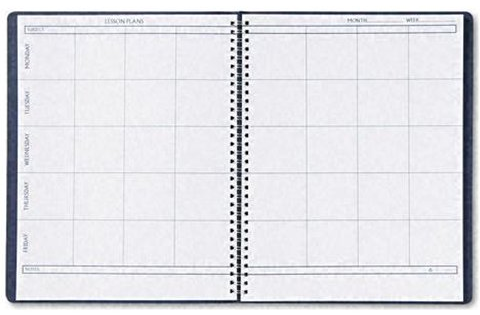 Tonight We Will Speak About:

The Law of Torts
 General Principles
Part One: Definitions / Torts vs. Crimes / Types of Torts

 Negligence and Intentional Torts
  Part Two: Definitions / Intentional Torts / Unintentional Torts – Negligence

 Liability and Foreseeability
 Part Three: Definitions / Liability / Foreseeability / Strict Liability / Defenses

 Class Case – MacPherson v. Buick Motor Co.
     The Elements of Foreseeability
Torts
General Principles
Definitions
Torts
General Principles - Definitions

Tort:

Defined: “A civil wrong, other than a breach of contract, 
for which a remedy may be obtained, usually in the form 
of damages, most often resulting from a breach of duty 
that the law imposes on persons who stand in a particular
relation to one another.”


The Purpose of the Law of Torts
	
Generally: Tort law seeks to provide reimbursement to members of society who suffer losses because of the dangerous or unreasonable conduct of others. 

Types of Torts: Torts may be (1) intentional, (2) negligent, or (3) in strict liability.

Derivation: The word “tort” means “wrong”, and originally evolved from the ancient writs of trespass and trespass on the case. Under such writs, each act involved the actor, or “tortfeasor”, directly causing injury to a victim
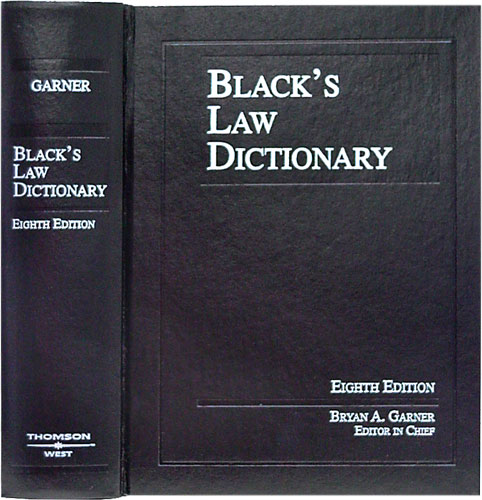 Torts
General Principles - Concepts

The Concept of Tort Law:

The Essence of Tort Law:  Tort law establishes standards of conduct for all members of society.  It defines as civil wrongs the following antisocial behaviors: 

Intentional Torts: Intentional interference with one’s person, reputation, or property;

Negligence: The failure to exercise reasonable care; and

Strict Liability: Liability without a demonstration of fault.

The Effect of Tort Law:  In a nutshell, tort law is a method by which an injured person can attempt to shift the costs of harm to another person. 

Liability and Damages Determined By Juries: Because the plaintiffs in tort cases are usually seeking money damages, tort actions that are not settled prior to trial are generally tried to juries. The constitutional right to trial by jury has long been held to be a fundamental part of tort law.
Torts
General Principles
Torts vs. Crimes
Torts
General Principles – Torts vs. Crimes

Torts and Crimes:

The Intersection Between Torts and Crimes:  Torts are often the civil side of behavior that may also rise to the level of a crime. 

The Question of Duty: Essentially, a crime is a wrong that arises from a violation of a public duty, whereas a tort is a wrong that arises from a violation of a private duty.  Many times, these duties can intersect.  For example, the tort of conversion, can also be the crime of larceny.  Conduct constituting assault and battery, also constitute both a crime and a tort. 

Distinction Between Torts and Crimes: 

Public Purpose: A Tort allows an individual person, usually the victim, to obtain a personal remedy under law in the form of damages. Criminal actions, on the other hand, are pursued not to obtain remedies to assist a person (although often criminal courts do have power to grant such remedies), but rather exist for protection of the public over all, allowing the removal of the criminal’s liberty, on the state's behalf, in order to punish and deter such conduct. 

Differences in Burden of Proof:  Because of the possibility of incarceration upon conviction of a crime, this more severe penalty has led the criminal law to require a higher burden of proof for conviction than to be found liable for the related tort. In a criminal case, the jury must be convinced that the person is guilty beyond reasonable doubt, whereas in a tort, the jury need only find that that the person accused of the tort is liable based upon the preponderance of the evidence.  This is a more likely than not standard.
Torts
General Principles
Types of Torts
Torts
General Principles – Types of Torts

Intentional Torts:

Defined: These are torts that are based on willful misconduct or intentional wrongs. 

Meaning of Intent: A person is deemed to have acted intentionally, if he or she has a conscious desire, to perform the act that the law recognizes as tortious, or wrongful. 

Scope of Intent: Under the definition of intent, a person who has no conscious desire to actually cause the consequences, but is still aware that the consequences are highly likely to follow from their actions, can also be found to have acted intentionally.

Types of Intentional Torts:
Assault;
Battery;
Conversion;
Defamation; 
False imprisonment;
Intentional Infliction of Emotional Distress; 
Interference with Contractual Relations; 
Malicious Prosecution;
Trespass.
Torts
General Principles – Types of Torts

Negligence:


Defined: Negligence is the unintentional failure to take reasonable care, based upon a duty to act in a way, that would protect others, from an unreasonable risk of harm.


Elements of Negligence:  The elements necessary for an action in negligence are:

Duty;
Breach of Duty; 
Harm; 
Causation; and 
Foreseeablity.


Actions in Negligence:

Personal Injury; 
Product Liability; and
Malpractice.
End of Class Eleven A

For next time – Review Assignments as follows on the Webpage:

Lecture Slides
Selected Readings
Cases and Exercises

We are a hot bench.

Questions?